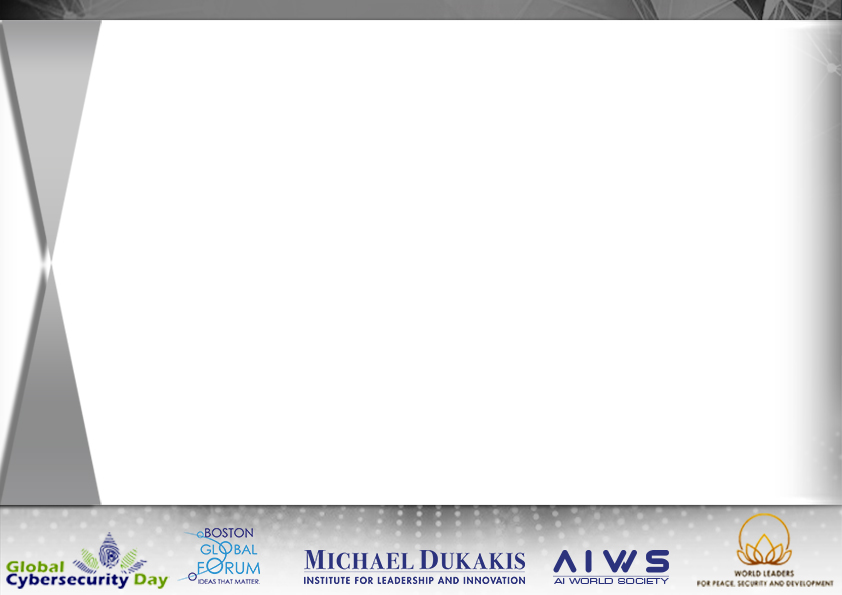 AGENDA OF GLOBAL CYBERSECURITY DAY
December 12:
8:30 am- noon, Tuesday, December 12, 2017
 Loeb House, Harvard University, 17 Quincy street, Cambridge, MA

Introduction by Prof. Thomas Patterson
Opening Remarks by Governor Michael Dukakis, Chairman of the Boston Global Forum and the Michael Dukakis Institute for Leadership and Innovation
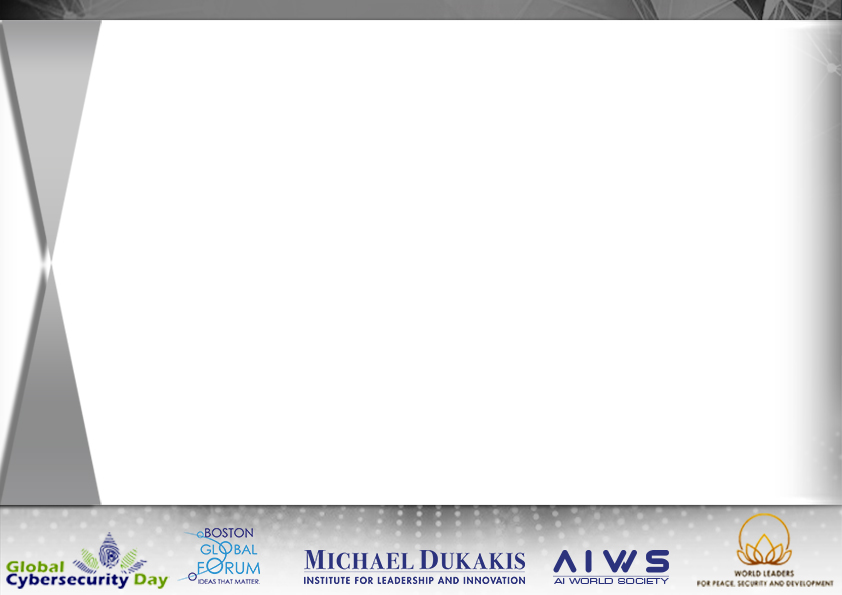 AGENDA OF GLOBAL CYBERSECURITY DAY
December 12:
Global Cybersecurity Day on Minds.com, Bill Ottman, CEO of Minds.com
Conference Theme:  Cyber-defense Strategy for a Nation
Can We Develop Norms to Control Cyber Conflict?  by Prof. Joseph Nye
Cyber-defense Strategy for a Nation by Prof. Nazli Choucri
Cyber-defense strategy for a nation: Recommendation of The Boston Global Forum and Michael Dukakis Institute for Leadership and Innovation by Prof. Derek Reveron
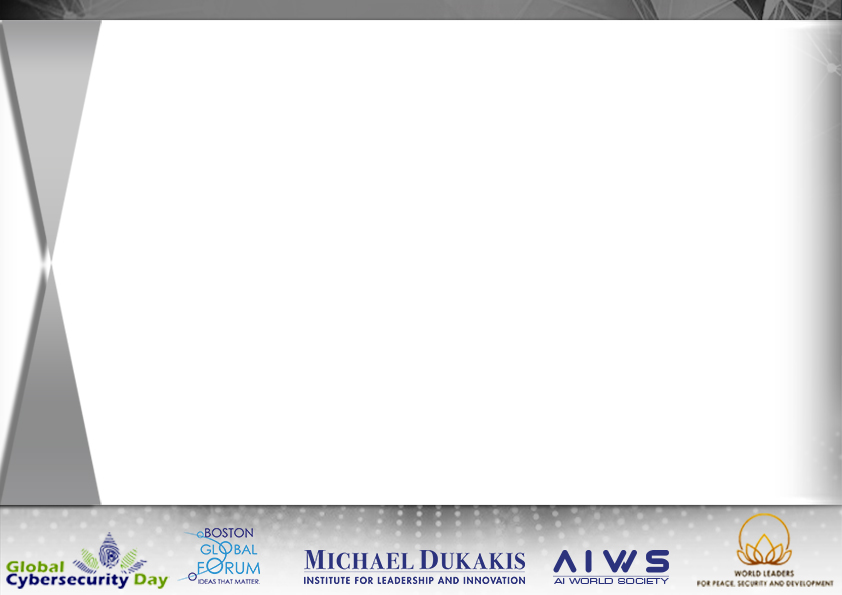 AGENDA OF GLOBAL CYBERSECURITY DAY
December 12:
Governor Michael Dukakis Announce and Honor Recipient and Present the Boston Global Forum and Michael Dukakis Institute Awards for 2017   
World Leader in Cybersecurity,
honor Estonian President Toomas Hendrik Ilves

Keynote Address: Applying Estonia’s Cyber-Defense Strategy Internationally by Estonia President Toomas Hendrik Ilves
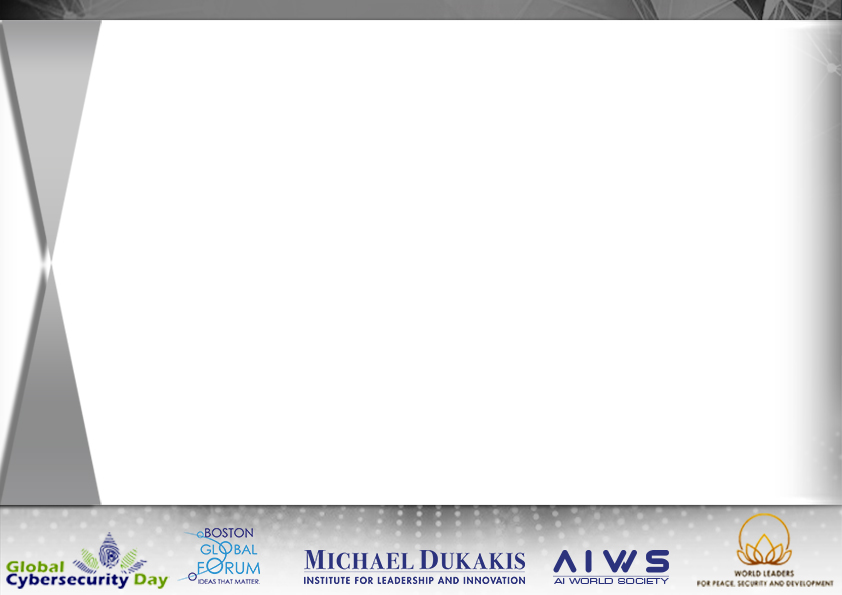 AGENDA OF GLOBAL CYBERSECURITY DAY
December 12:
Discussion Moderated by Governor Michael Dukakis

Announce Artificial Intelligence Society Initiative AIWS by Nguyen Anh Tuan

Honor Prof. John Savage as Distinguished Global Educator for Computer Science and Security on the 50 Anniversary of the Brown University Computer Science Department.

Closing Remarks by Governor Michael Dukakis
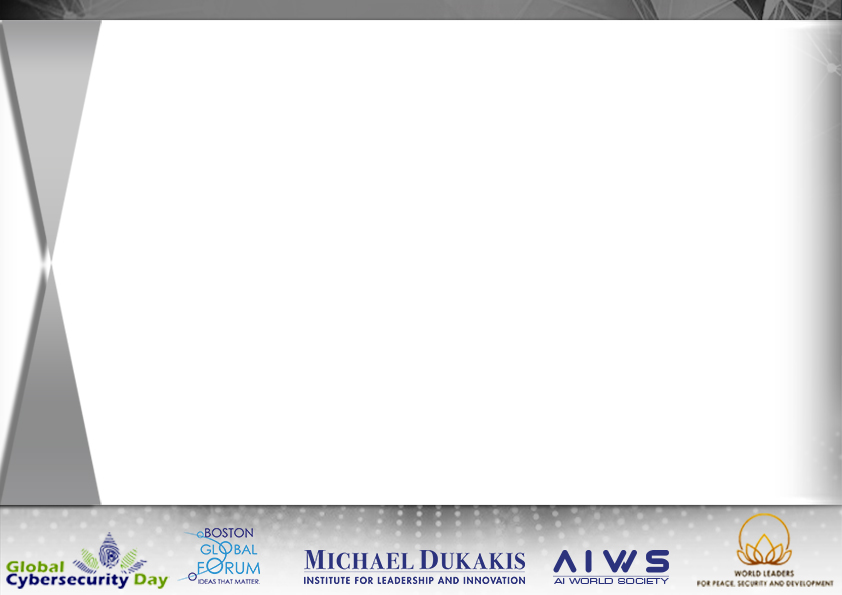 AGENDA OF GLOBAL CYBERSECURITY DAY
December 12 continue:
2:00 pm: Dicussion about Ethical Framework for AI , a part of AI World Society Initiative of Michael Dukakis Institute, at the Harvard University Faculty Club, room 222
President of Estonia Toomas Hendrik Ilves, Gov. Michael Dukakis, Prof. Patrick Winston, Prof. Max Tagmark, Prof. Iyad Rahwan (MIT), Prof. David Silbersweig (Harvard), Prof. Thomas Patterson (Harvard), Prof. Ronald Sindlers (Northeastern), Prof. John Savage (Brown), Nguyen Anh Tuan, Allan Cytryn, Henry Truong (Teleteech).
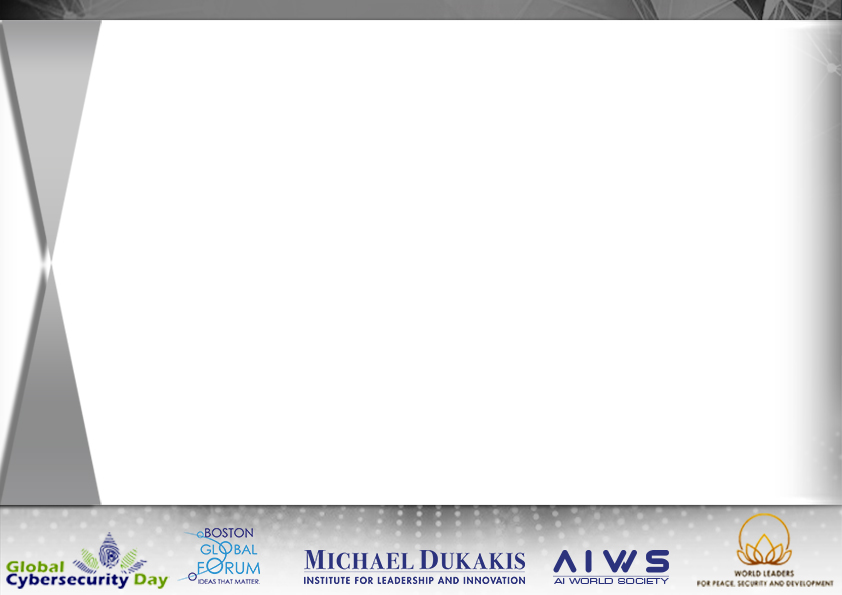 AGENDA OF GLOBAL CYBERSECURITY DAY
Delegation:
Governor Michael Dukakis, Chairman, Boston Global Forum and Michael Dukakis Insstitute

Estonia President Toomas Hendrik Ilves

Anne-Reet Annunziata, Estonian Honorary Consul in Boston for Massachusetts & Rhode Island

Prof. David Burbach, U.S. Naval War College

Andrzej Cetnarski, Managing Director, Cyber Frontiers LLC
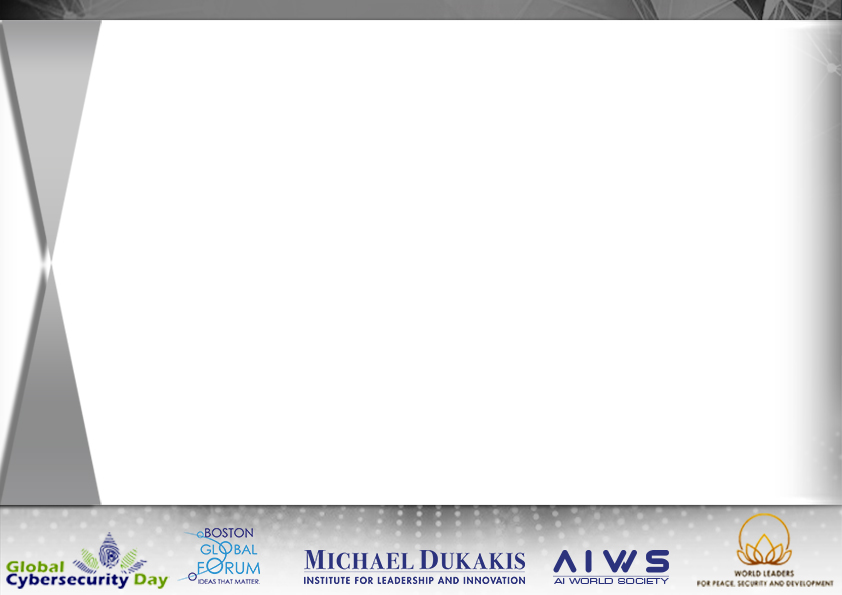 AGENDA OF GLOBAL CYBERSECURITY DAY
Delegation:
Prof. Nazli Choucri, MIT

Allan Cytryn, Former CTO, Goldman Sachs, Michael Dukakis Insitute in New York.

Prof. Chris Demchak, Naval War College 

Mariko Gakiya, Harvard Public Health School
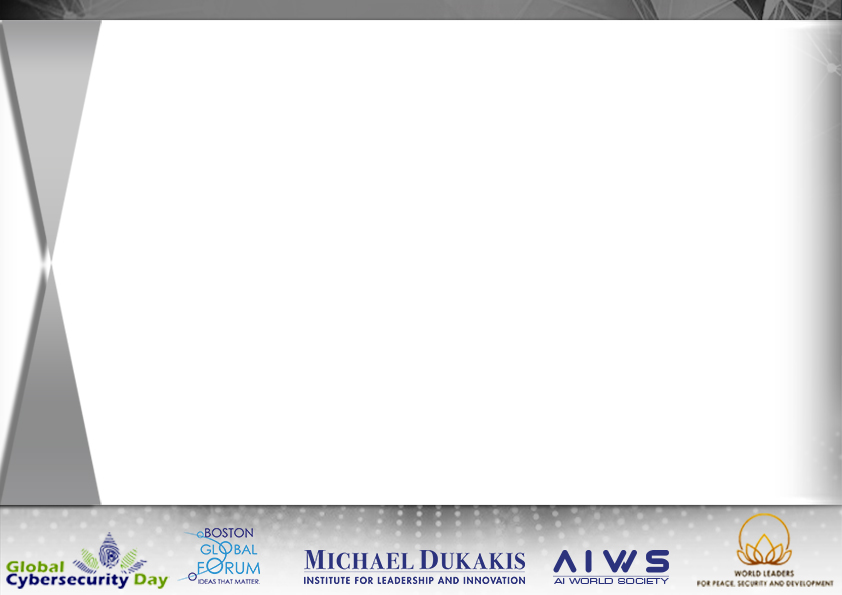 AGENDA OF GLOBAL CYBERSECURITY DAY
Delegation:
Mike Guillen, Department of Defense
Le Quang Ha, Cybersecurity Solution Department, Viettel
Le Duc Tuyen, Deputy General Director, Foreign Relations Department, Ministry of Public Security of Vietnam
Prof. Deborah Hurley, Brown University
Llewellyn King, Host, White House Chronicle
Nguyen Anh Tuan, Director of Michael Dukakis Institute
Nguyen Hoa Chi, Ministry of Public Security of Vietnam
Nguyen Son Hai, Director of Viettel Cybersecurity  Center
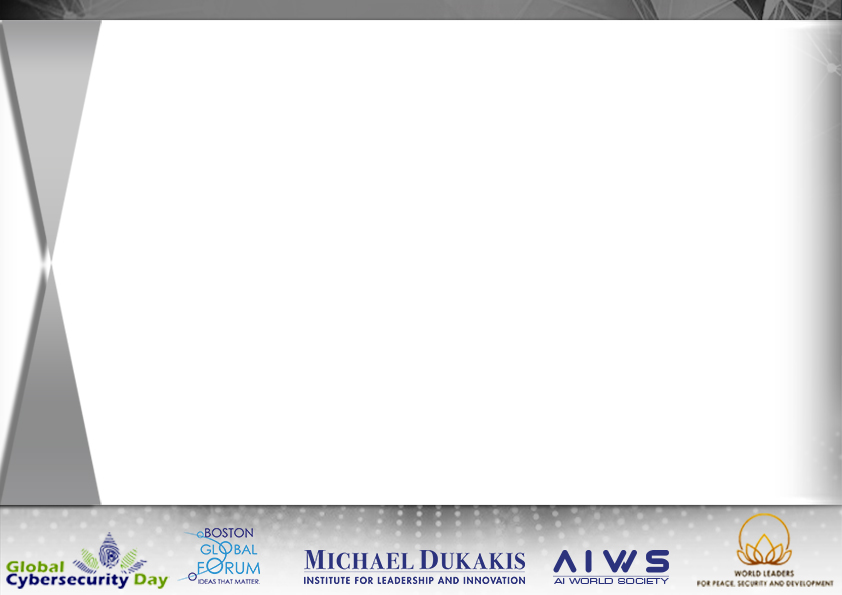 AGENDA OF GLOBAL CYBERSECURITY DAY
Delegation:
Barry Nolan, US Congress Advisor

Prof. Joseph Nye, Harvard

Bill Ottman, CEO of Minds.com

Prof. Thomas Patterson, Harvard
 Nam Pham, Assistant Secretary for Business Development &
International Trade, Massachusetts .
Dick Pirozzolo, Boston Global Forum
Prof. Derek Reveron, Naval War College
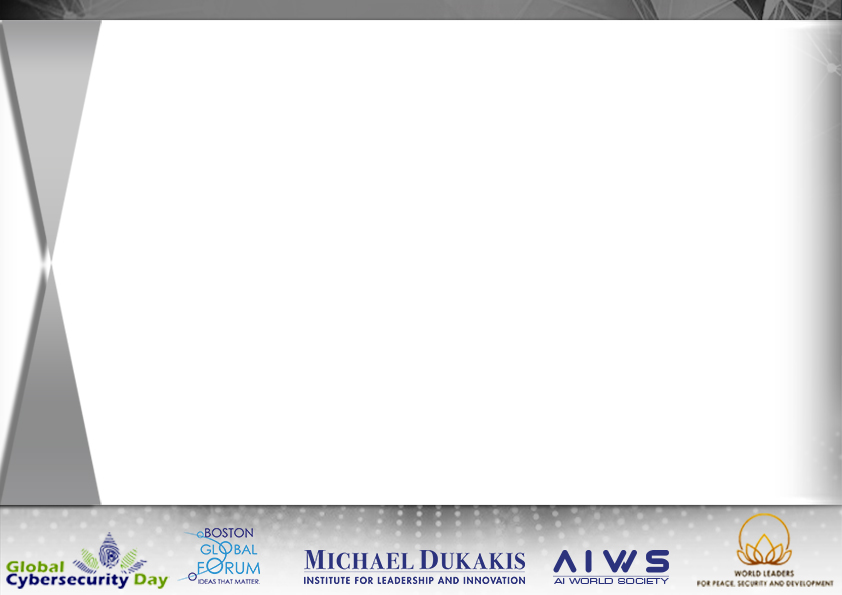 AGENDA OF GLOBAL CYBERSECURITY DAY
Delegation:
Prof. Richard Rosecrance, Harvard

Stuart Russell, Harvard Fellow, UK Government

Prof. Ronald Sandler, Director of Ethics Insitiute, Northeastern University
Prof. John Savage, Brown University

Prof. Jackie Schneider,  U.S. Naval War College
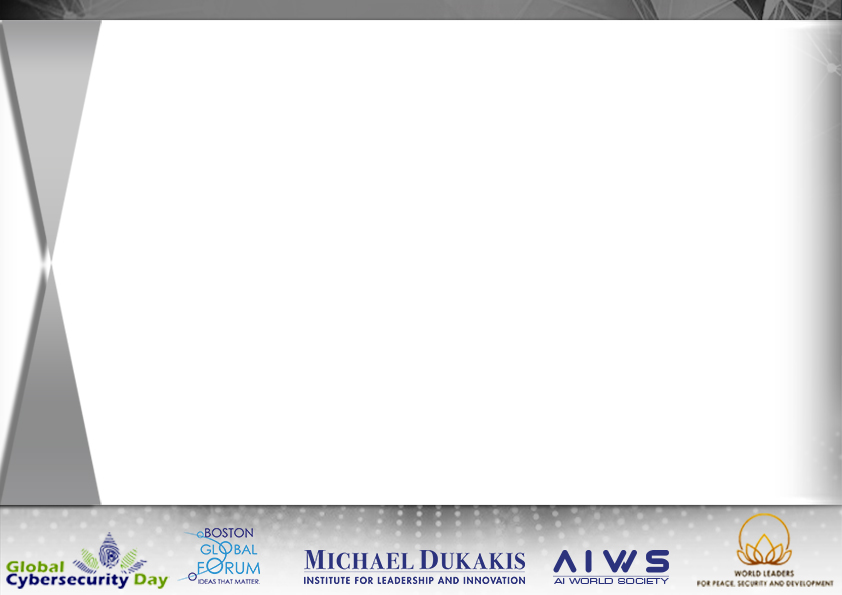 AGENDA OF GLOBAL CYBERSECURITY DAY
Delegation:
Bruce Schneier, Harvard Fellow, Boston Global Forum’s Board of Thinkers

Prof. David Silbersweig, Harvard

Prof. Eric Suuberg, Brown University

Ina Suuberg

Prof. Max Tegmark, MIT
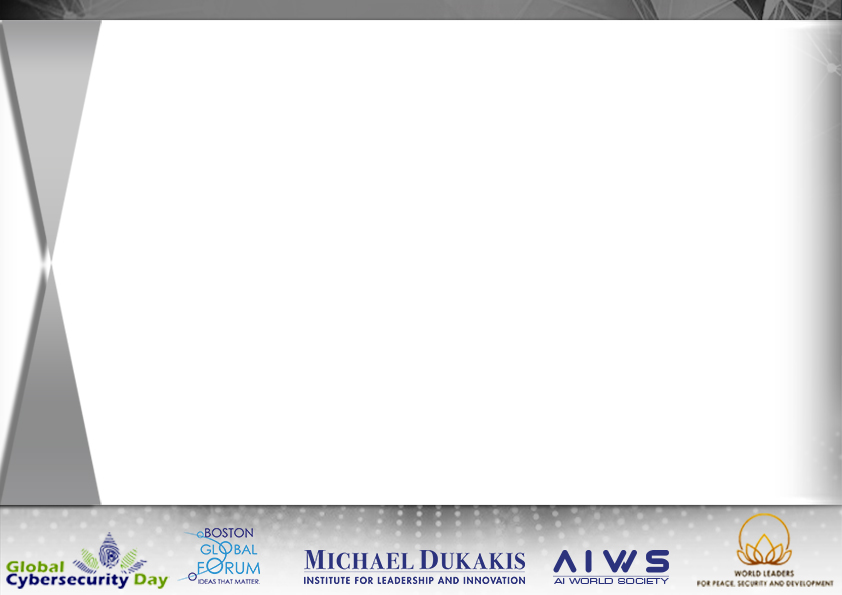 AGENDA OF GLOBAL CYBERSECURITY DAY
Delegation:
Henry Truong, CTO of Teletech

Thomas Vallely, Harvard Kennedy School

Prof. Patrick Winston, MIT

Ana Yanez, Harvard Kennedy School